Computer Architecture and Operating SystemsLecture 10: Processor and Pipeline
Andrei Tatarnikov
atatarnikov@hse.ru 
@andrewt0301
CPU Under The Hood
CPU performance factors
Instruction count
Determined by ISA and compiler
CPI and Cycle time
Determined by CPU hardware
We will examine two RISC-V implementations
A simplified version
A more realistic pipelined version
Simple subset, shows most aspects
Memory reference: ld, sd
Arithmetic/logical: add, sub, and, or
Control transfer: beq
2
Instruction Execution
PC  instruction memory, fetch instruction
Register numbers  register file, read registers
Depending on instruction class
Use ALU to calculate
Arithmetic result
Memory address for load/store
Branch comparison
Access data memory for load/store
PC  target address or PC + 4
3
CPU Overview
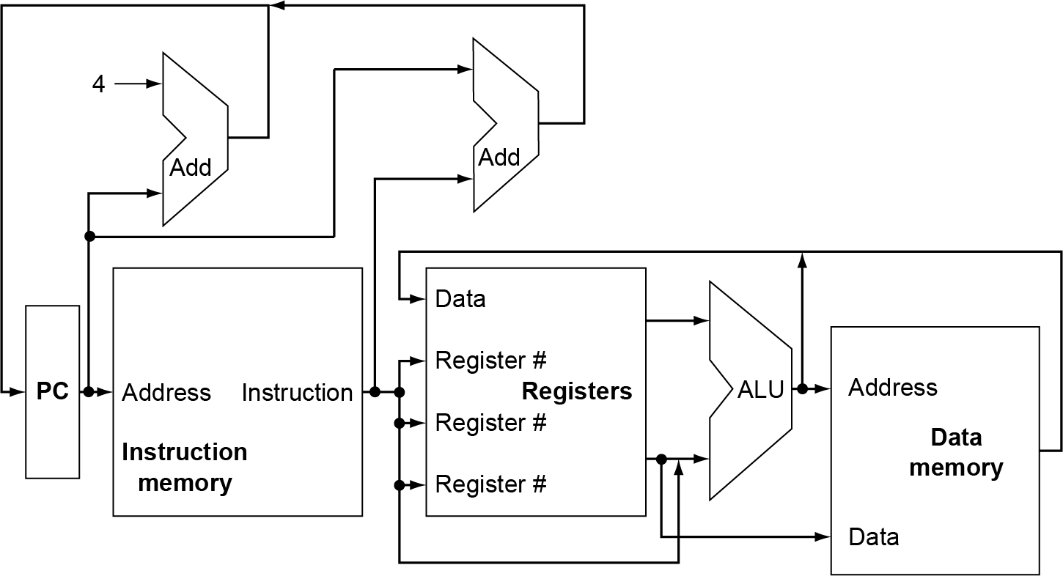 4
Multiplexers
Can’t just join wires together
Use multiplexers
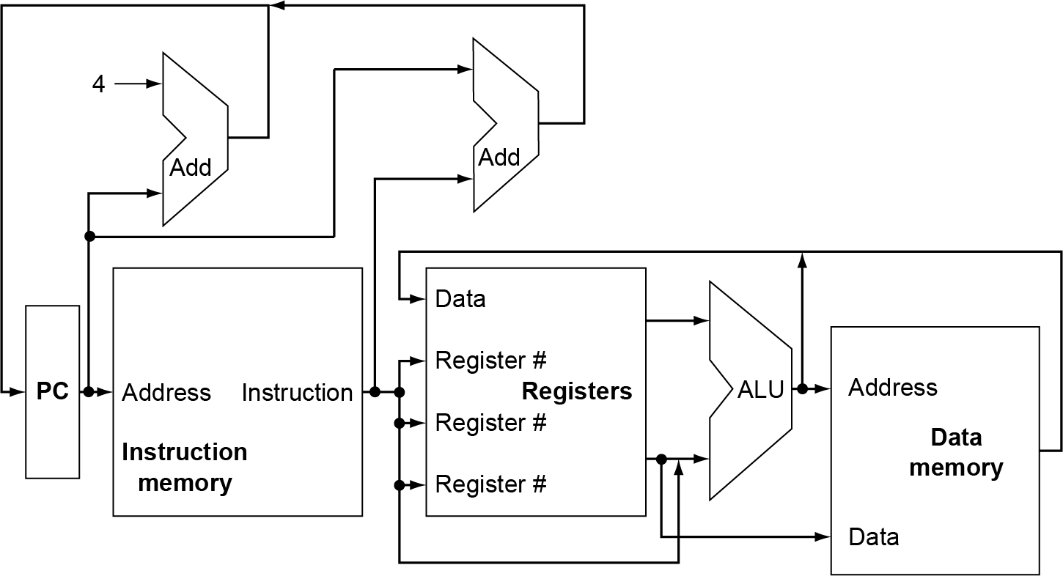 5
Control
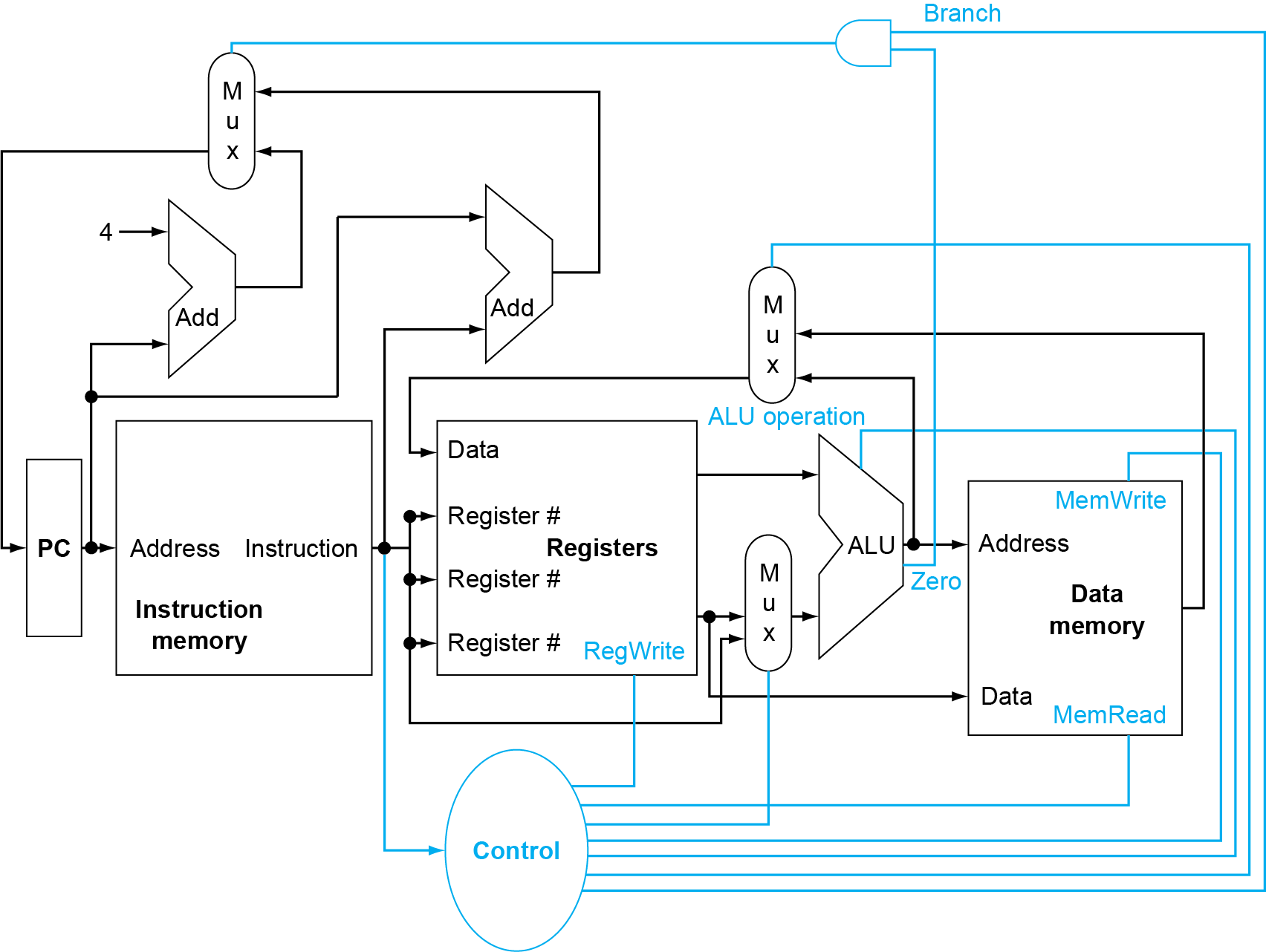 6
Logic Design Basics
Information encoded in binary
Low voltage = 0, High voltage = 1
One wire per bit
Multi-bit data encoded on multi-wire buses
Combinational element
Operate on data
Output is a function of input
State (sequential) elements
Store information
7
A
Y
B
A
A
Mux
I0
Y
+
Y
Y
I1
ALU
B
B
S
F
Combinational Elements
Adder
Y = A + B
AND-gate
Y = A & B
Multiplexer
Y = S ? I1 : I0
Arithmetic/Logic Unit
Y = F(A, B)
8
D
Q
Clk
Clk
D
Q
Sequential Elements
Register: stores data in a circuit
Uses a clock signal to determine when to update the stored value
Edge-triggered: update when Clk changes from 0 to 1
9
Clk
D
Q
Write
Write
D
Clk
Q
Sequential Elements
Register with write control
Only updates on clock edge when write control input is 1
Used when stored value is required later
10
Clocking Methodology
Combinational logic transforms data during clock cycles
Between clock edges
Input from state elements, output to state element
Longest delay determines clock period
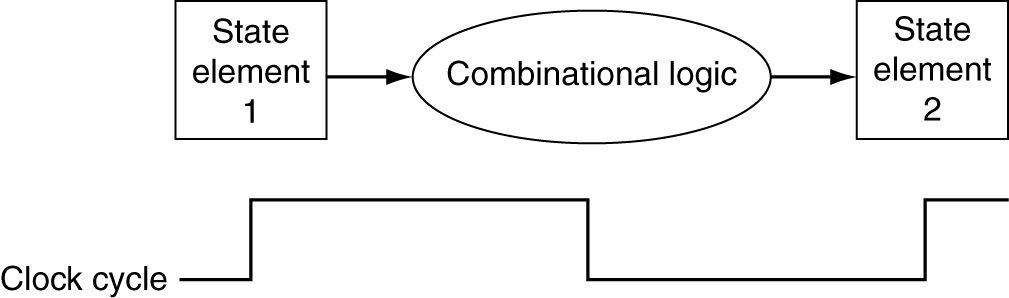 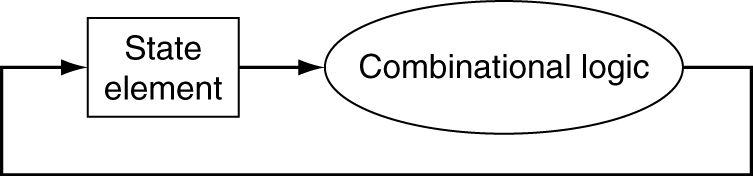 11
Main Control Unit
Control signals derived from instruction
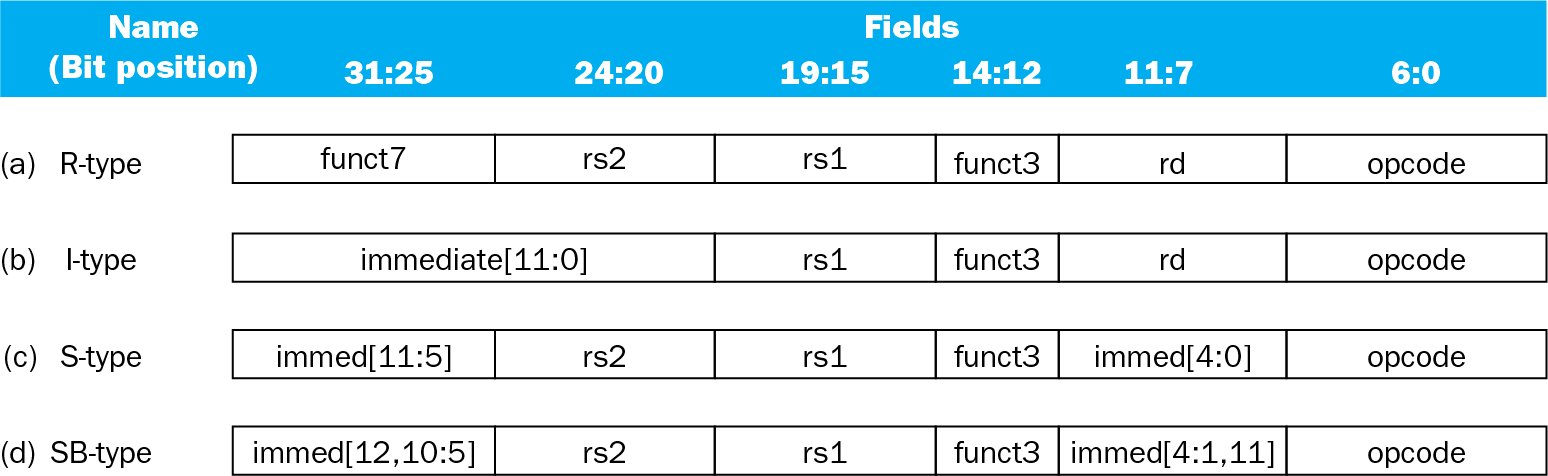 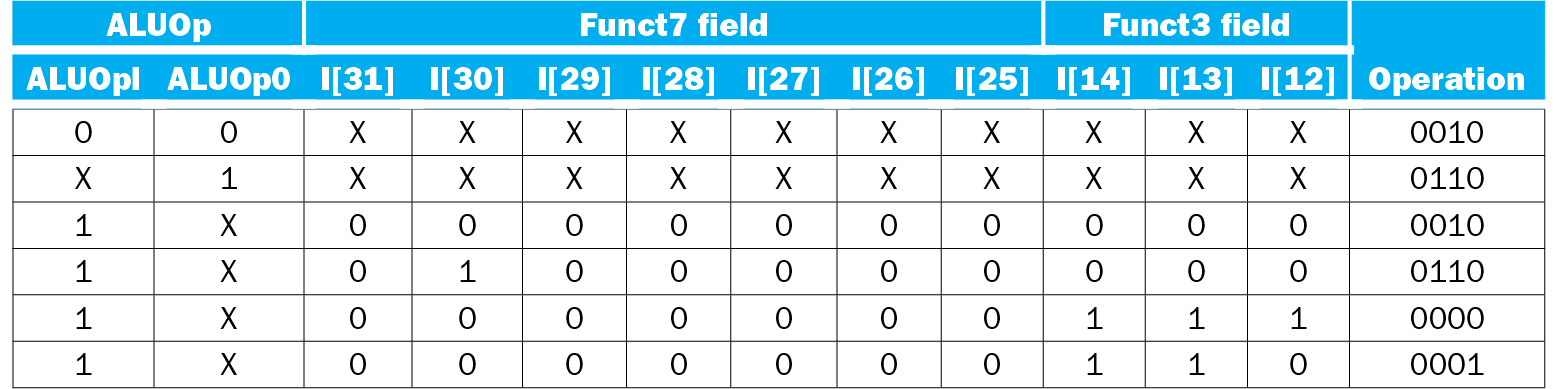 12
Datapath With Control
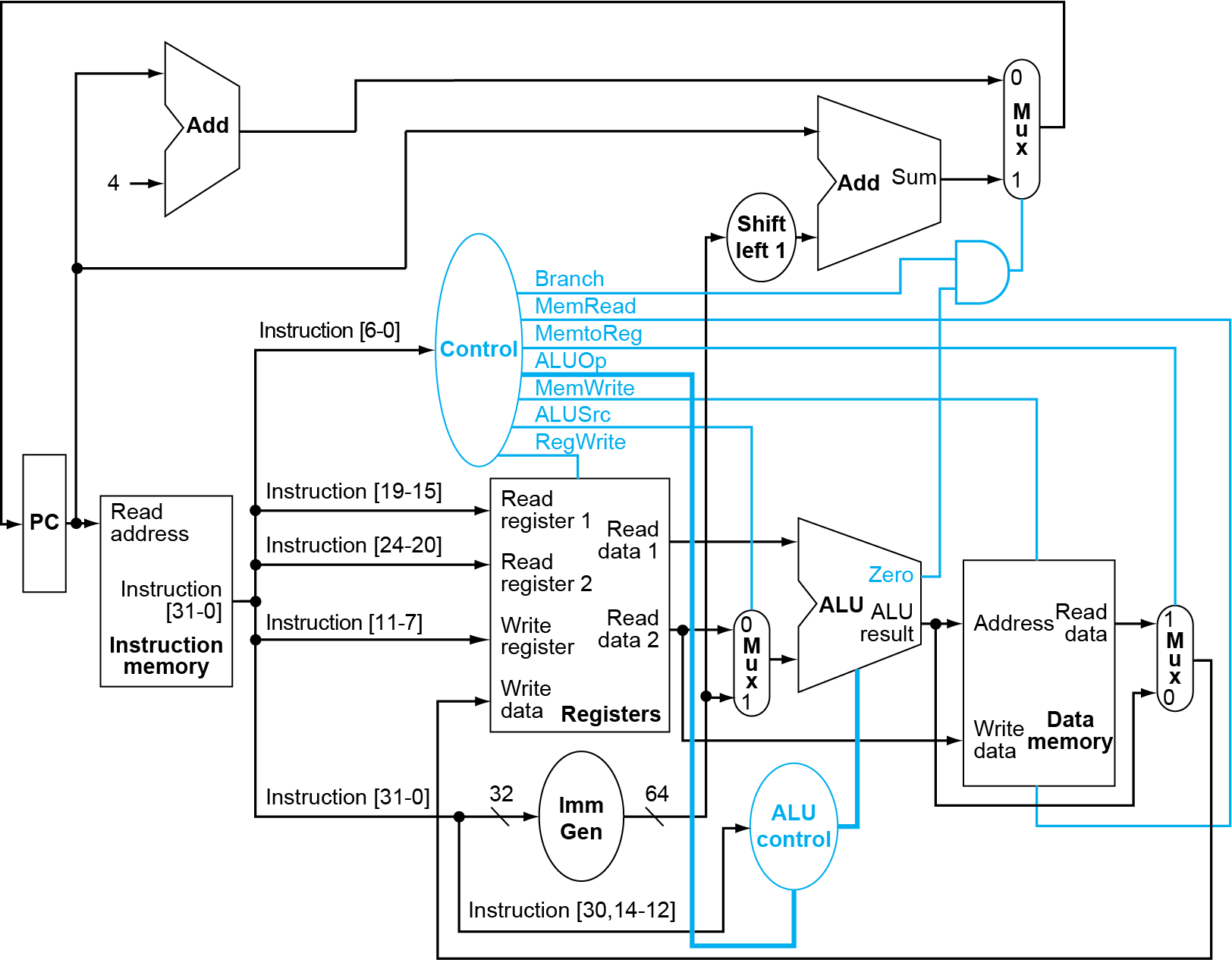 13
R-Type Instruction
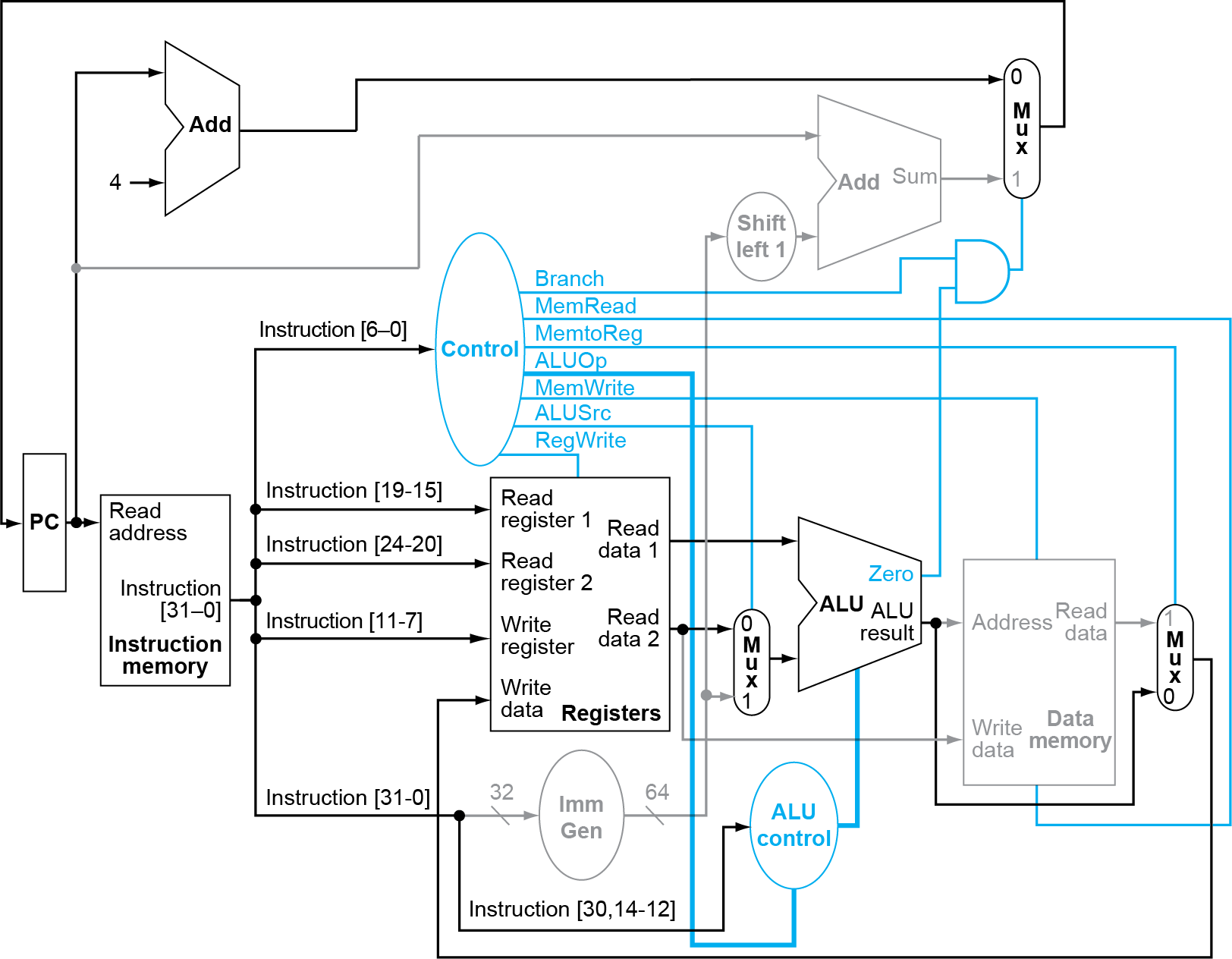 14
Load Instruction
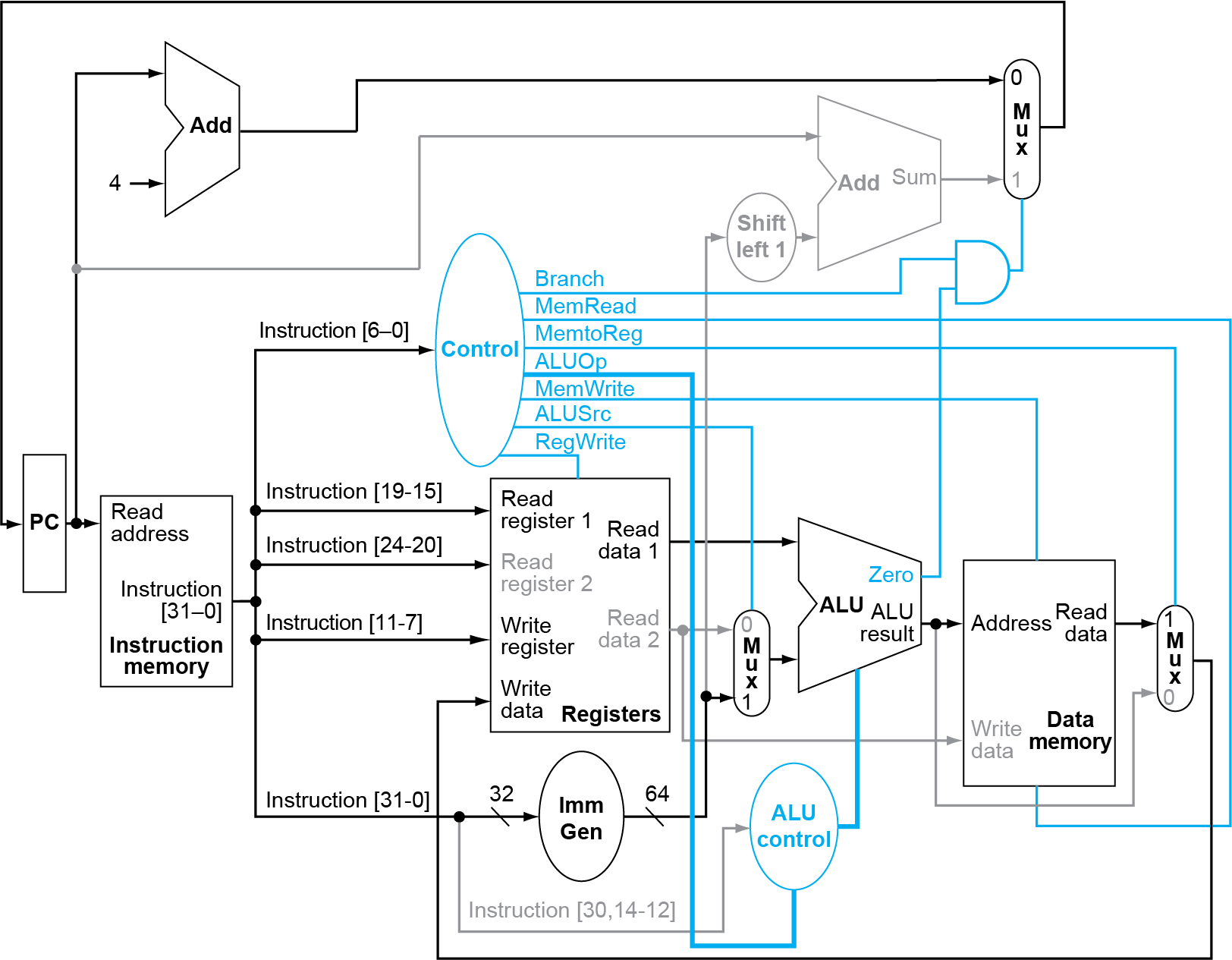 15
BEQ Instruction
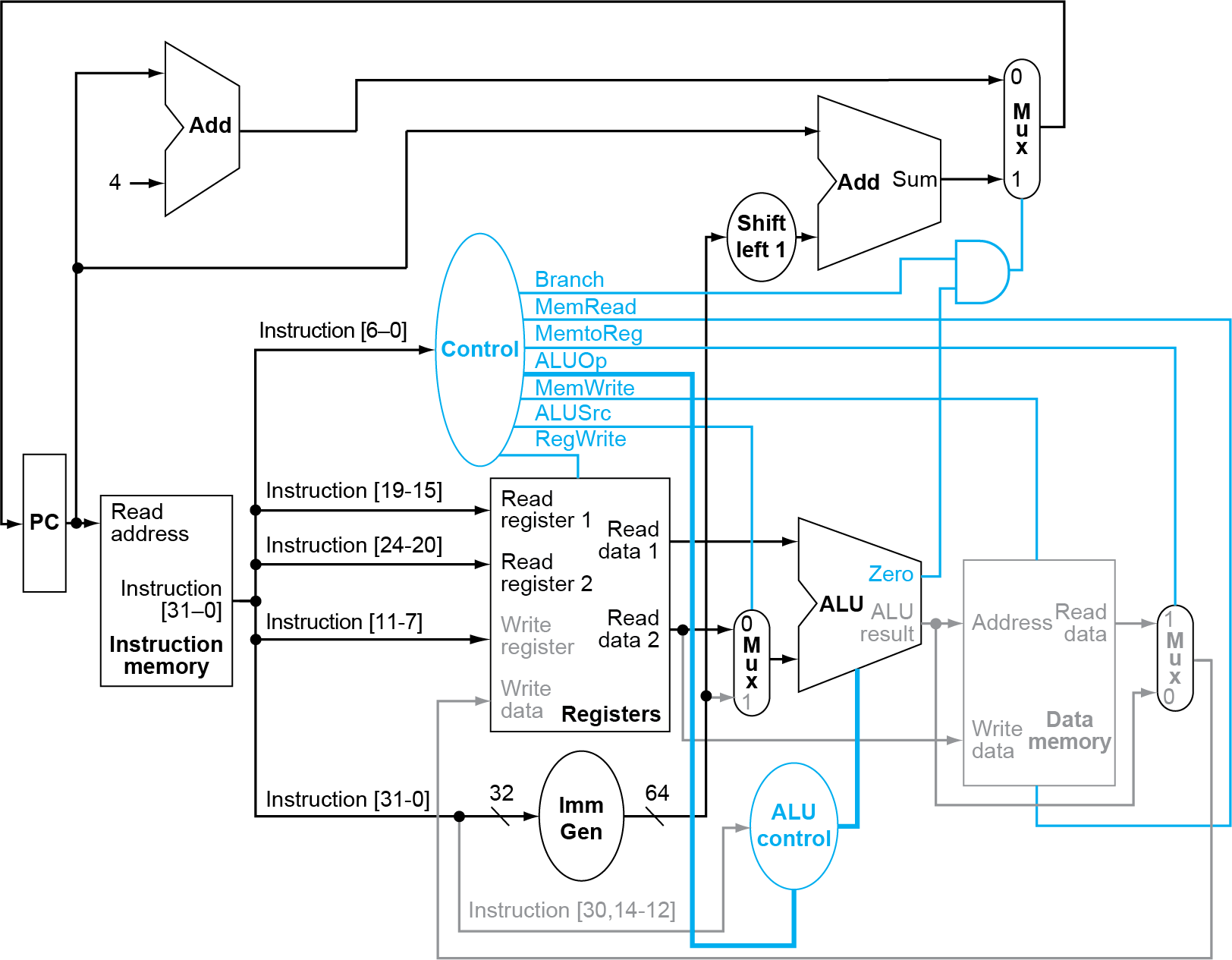 16
Performance Issues
Longest delay determines clock period
Critical path: load instruction
Instruction memory  register file  ALU  data memory  register file
Not feasible to vary period for different instructions
Violates design principle
Making the common case fast
We will improve performance by pipelining
17
Response Time and Throughput
Response time
How long it takes to do a task
Throughput
Total work done per unit time
18
Pipelining Analogy
Pipelined laundry: overlapping execution
Parallelism improves performance
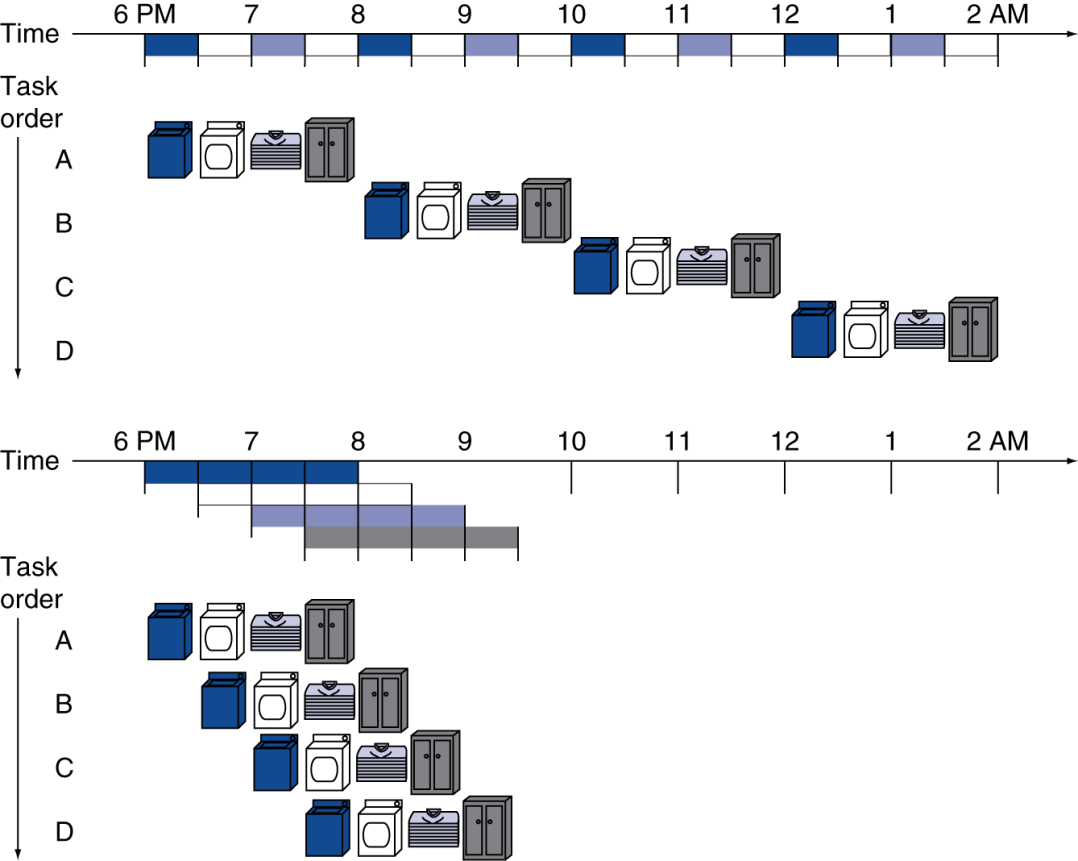 Four loads:
Speedup= 8/3.5 = 2.3
Non-stop:
Speedup= 2n/0.5n + 1.5 ≈ 4= number of stages
19
RISC-V Pipeline
Five stages, one step per stage
IF: Instruction fetch from memory
ID: Instruction decode & register read
EX: Execute operation or calculate address
MEM: Access memory operand
WB: Write result back to register
20
Pipeline Performance
Assume time for stages is
100ps for register read or write
200ps for other stages
Compare pipelined datapath with single-cycle datapath
21
Pipeline Performance
Single-Cycle (Tc= 800ps)
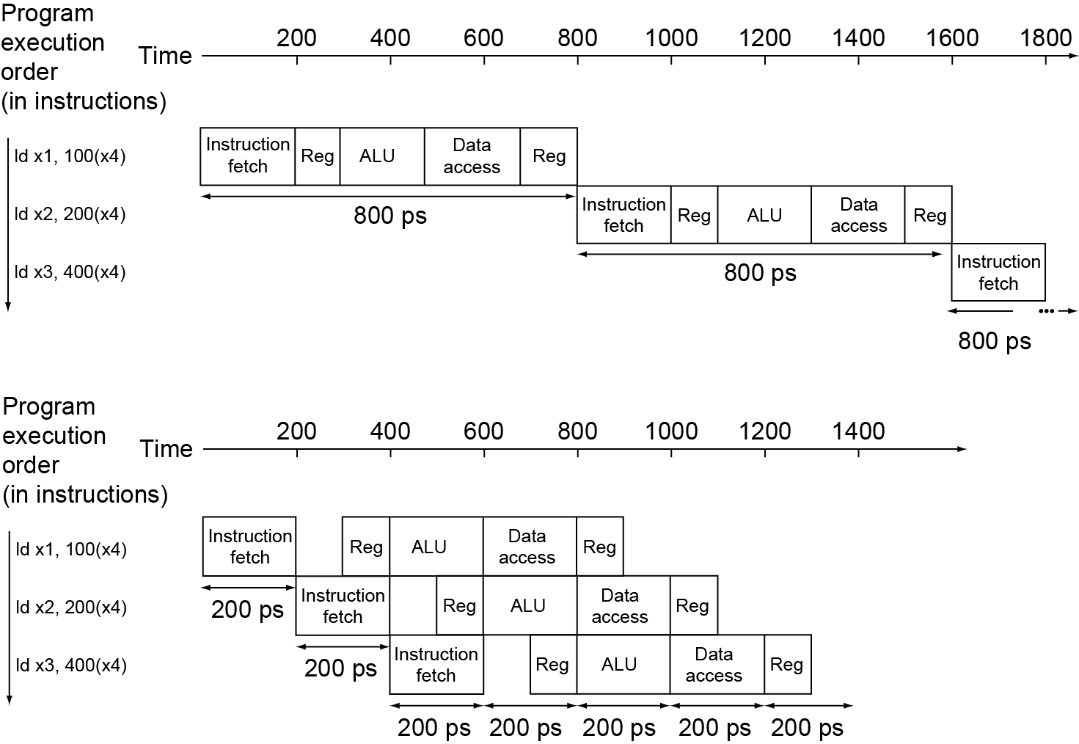 Pipelined (Tc= 200ps)
22
Pipeline Speedup
If all stages are balanced
i.e., all take the same time
Time between instructionspipelined= Time between instructionsnonpipelined		Number of stages
If not balanced, speedup is less
Speedup due to increased throughput
Latency (time for each instruction) does not decrease
23
Pipelining and ISA Design
RISC-V ISA designed for pipelining
All instructions are 32-bits
Easier to fetch and decode in one cycle
c.f. x86: 1- to 17-byte instructions
Few and regular instruction formats
Can decode and read registers in one step
Load/store addressing
Can calculate address in 3rd stage, access memory in 4th stage
24
Hazards
Situations that prevent starting the next instruction in the next cycle
Structure hazard
A required resource is busy
Data hazard
Need to wait for previous instruction to complete its data read/write
Control hazard
Deciding on control action depends on previous instruction
25
Structure Hazards
Conflict for use of a resource
In RISC-V pipeline with a single memory
Load/store requires data access
Instruction fetch would have to stall for that cycle
Would cause a pipeline “bubble”
Hence, pipelined datapaths require separate instruction/data memories
Or separate instruction/data caches
26
Data Hazards
An instruction depends on completion of data access by a previous instruction
add	x19, x0, x1sub	x2, x19, x3
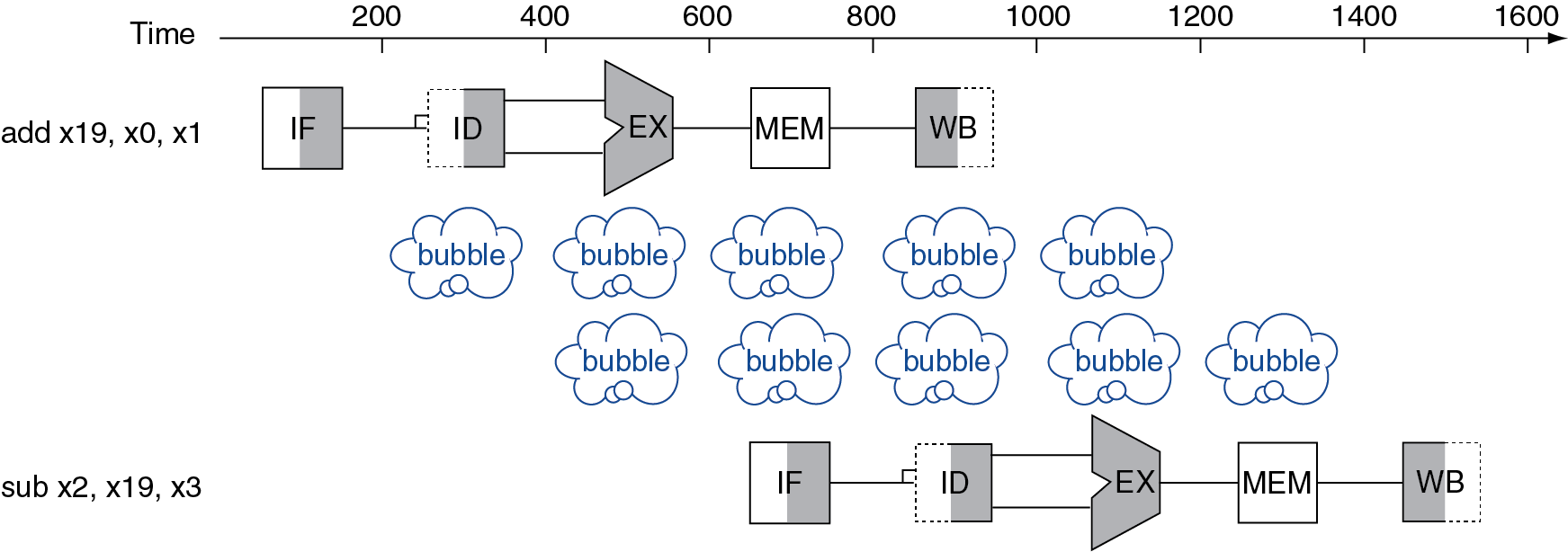 27
Forwarding (aka Bypassing)
Use result when it is computed
Don’t wait for it to be stored in a register
Requires extra connections in the datapath
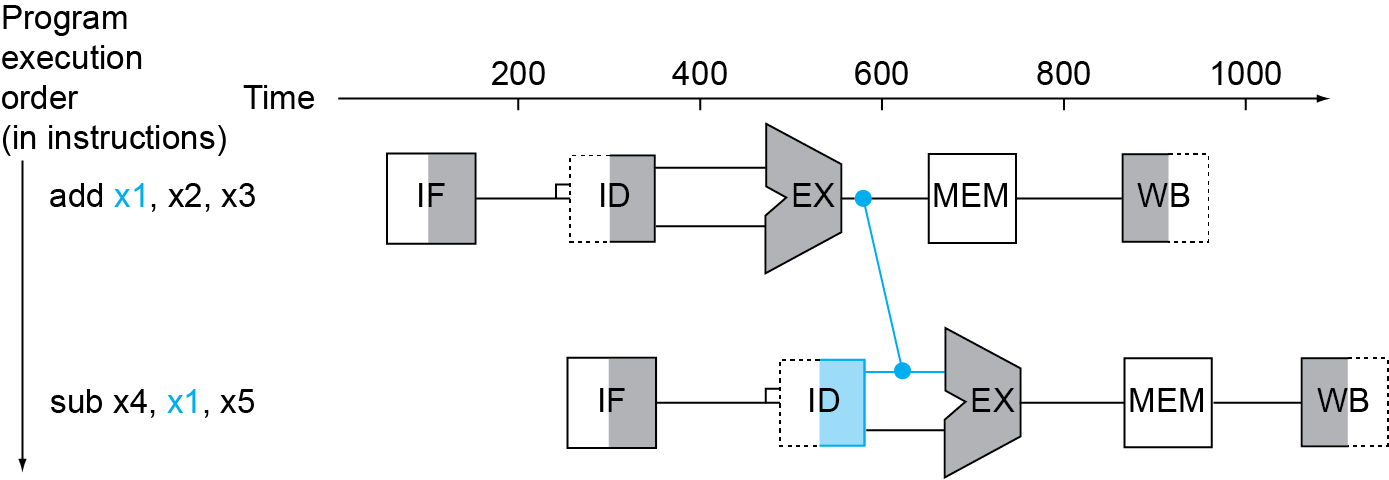 28
Load-Use Data Hazard
Cannot always avoid stalls by forwarding
If value not computed when needed
Cannot forward backward in time!
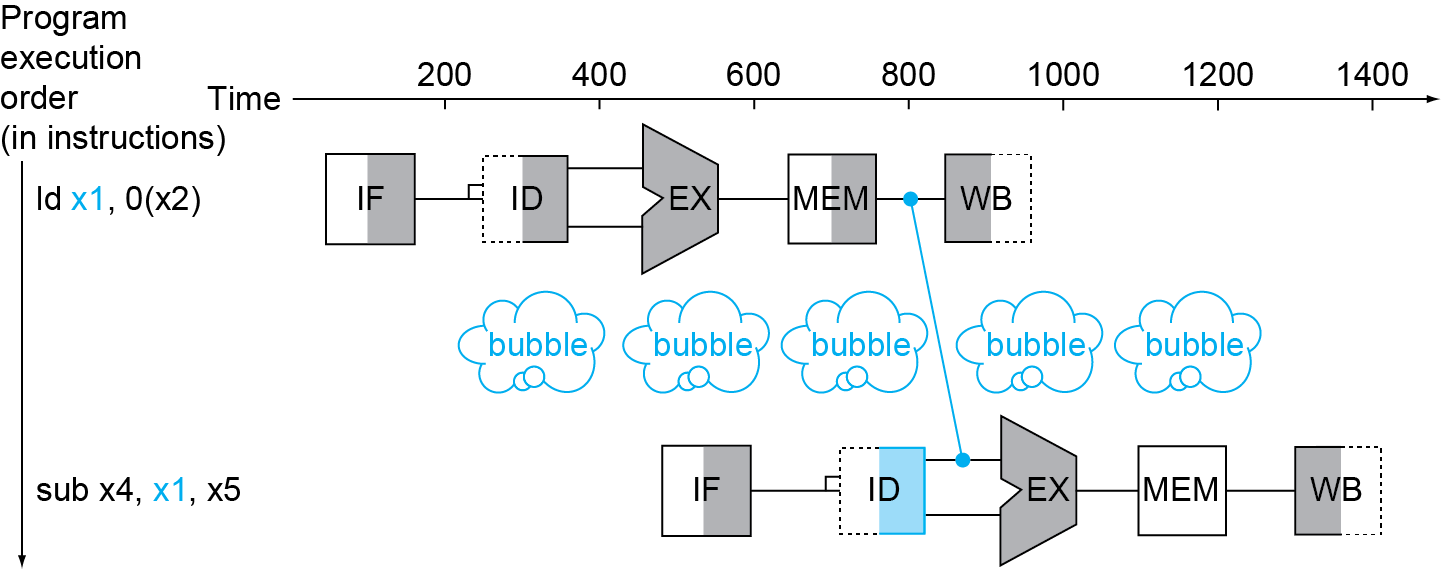 29
Code Scheduling to Avoid Stalls
Reorder code to avoid use of load result in the next instruction
C code for a = b + e; c = b + f;
ld		x1, 0(x0)
ld		x2, 8(x0)
add		x3, x1, x2
sd		x3, 24(x0)
ld		x4, 16(x0)
add		x5, x1, x4
sd		x5, 32(x0)
ld		x1, 0(x0)
ld		x2, 8(x0)
ld		x4, 16(x0)
add		x3, x1, x2
sd		x3, 24(x0)
add		x5, x1, x4
sd		x5, 32(x0)
Stall
Stall
13 cycles
11 cycles
30
Control Hazards
Branch determines flow of control
Fetching next instruction depends on branch outcome
Pipeline can’t always fetch correct instruction
Still working on ID stage of branch
In RISC-V pipeline
Need to compare registers and compute target early in the pipeline
Add hardware to do it in ID stage
31
Stall on Branch
Wait until branch outcome determined before fetching next instruction
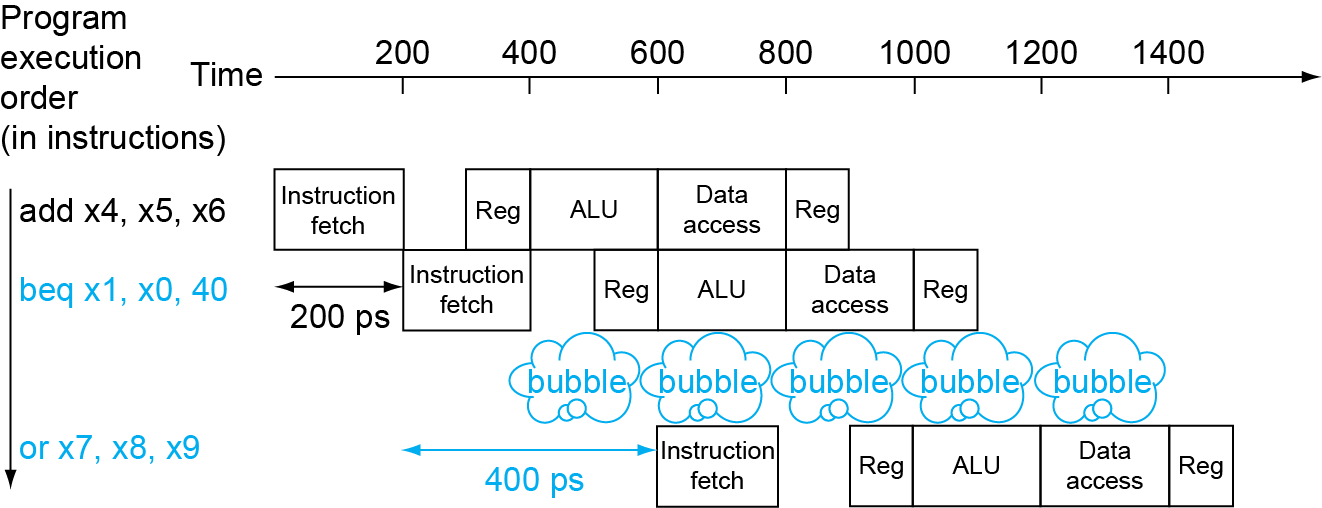 32
Branch Prediction
Longer pipelines cannot readily determine branch outcome early
Stall penalty becomes unacceptable
Predict outcome of branch
Only stall if prediction is wrong
In RISC-V pipeline
Can predict branches not taken
Fetch instruction after branch, with no delay
33
More-Realistic Branch Prediction
Static branch prediction
Based on typical branch behavior
Example: loop and if-statement branches
Predict backward branches taken
Predict forward branches not taken
Dynamic branch prediction
Hardware measures actual branch behavior
e.g., record recent history of each branch
Assume future behavior will continue the trend
When wrong, stall while re-fetching, and update history
34
Pipeline Summary
Pipelining improves performance by increasing instruction throughput
Executes multiple instructions in parallel
Each instruction has the same latency
Subject to hazards
Structure, data, control
Instruction set design affects complexity of pipeline implementation
35
Conclusion
ISA influences design of datapath and control
Datapath and control influence design of ISA
Pipelining improves instruction throughputusing parallelism
More instructions completed per second
Latency for each instruction not reduced
Hazards: structural, data, control
36
Any Questions?
.text
__start:	addi t1, zero, 0x18
		addi t2, zero, 0x21
cycle:	beq t1, t2, done
		slt t0, t1, t2
		bne t0, zero, if_less
		nop
		sub t1, t1, t2
		j cycle
		nop
if_less:	sub t2, t2, t1
		j cycle
done:		add t3, t1, zero
37